CSCB58: Computer Organization
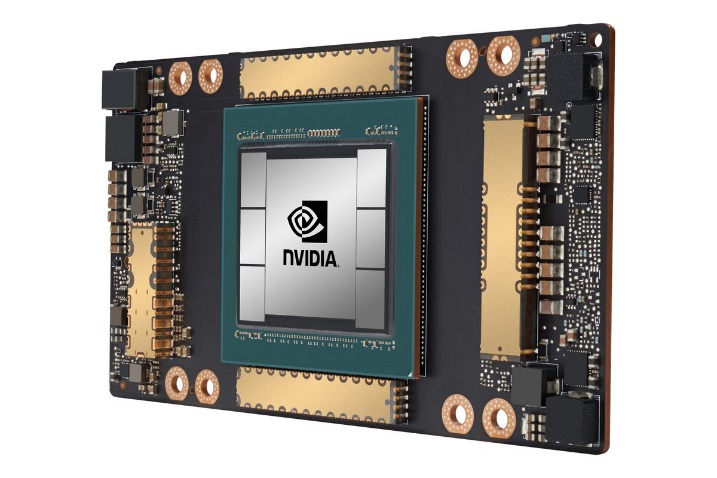 Prof. Gennady Pekhimenko
University of Toronto
Fall 2020
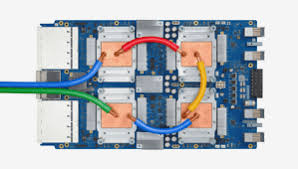 The content of this lecture is adapted from the lectures of 
Larry Zheng and Steve Engels
CSCB58 Week 5:
Summary
2
Week 5 Summary
We learned
Counters
Registers
FSMs
3
Question #1
Imagine you have access to a 4-bit register.





What does the Write signal do?
D3
D2
D1
D0
Write
Register
Clock
Q3
Q2
Q1
Q0
Question #2
Assume that you have access to a counter circuit:




How do you make a signal that goes high after 10 clock cycles?
How do you make a signal that goes high every 10 clock cycles?
Clear
EN
Counter
Clock
Q3
Q2
Q1
Q0
Question #2 (cont’d)
How do you make a signal that goes high every 100 clock cycles, only using 4-bit counters like the one below (and a few additional gates)?
Clear
EN
Counter
Clock
Q3
Q2
Q1
Q0
Question #3
5¢
Five
Zero
5¢
10¢
10¢
5¢
Fifteen
Ten
How many flip-flops would you need to implement the following finite state machine (FSM)?
11 states
# flip-flops = 		     log2 (# of states)
# flip-flops = 4
5¢
10¢
10¢
5¢
Twenty-Five
Twenty
5¢
10¢
10¢
5¢
Thirty-Five
Thirty
5¢
10¢
10¢
5¢
Forty
Forty-Five
5¢
10¢
Fifty
Question #4
How would we make the following Finite State Machine?
Exploding pen continued…
Making the James Bond pen
Pen starts off in				 disarmed state.
When clicked 						 three times, pen					 arms itself.
When clicked three more times, pen disarms itself.
What are the steps to making this circuit?
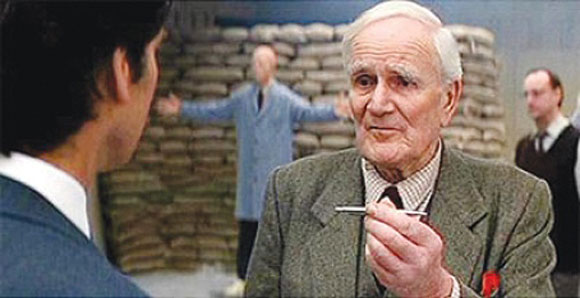 Reminder: How to Design FSM
As a brief reminder:
Draw state diagram
Derive state table from state diagram
Assign flip-flop configuration to each state
Number of flip-flops needed is: log(# of states) 
Redraw state table with flip-flop values
Derive combinational circuit for output and for each flip-flop input.
Review of FSMs
Inputs
Combinational Circuit
Outputs
Step 5 requires two combinational circuit design tasks.
For Moore machines (pictured bottom right), output is determined solely based on current state (i.e. flip-flop values).
Storage Units
Output Logic
Inputs
State Logic
Flip-Flops
Outputs
Review of FSMs
Inputs
Combinational Circuit
Outputs
For Mealy machines, output is determined by both the current state and the current input values.
For simplicity, most of our examples will focus on Moore machines.
Storage Units
Inputs
Output Logic
State Logic
Flip-Flops
Outputs
State diagrams with output
Output values are incorporated into the state diagram, depending on the machine used.
Moore Machine
Mealy Machine
Input(s)
Input(s) / Output(s)
State/ Output(s)
State
1
1/0
A/0
C
B/1
D
FSM Example: Barcode Reader
When scanning UPC 			 barcodes, the laser 					 scanner looks for black 				 and white bars that					 indicate the start of the code.
If black is read as a 1 and white is read as a 0, the start of the code (from either direction) has a 1010 pattern.
Can you create a state machine that detects this pattern?
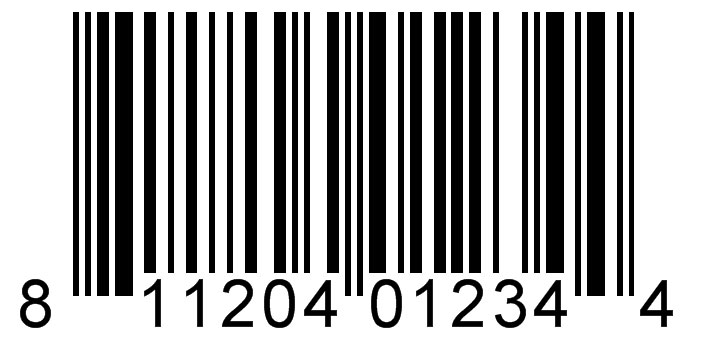 Step #1: Draw state diagram
0
1
1
A
1
B
0
1
C
0
0
D
1
E
0
Step #2: State Table
Output Z is determined				 by the current state.
Denotes Moore machine.
Next step: allocate flip-				 flops values to each state.
How many flip-flops will				 we need for 5 states?
Recall: 
# flip-flops = log(# of states) 
Step #3: Flip-Flop Assignment
0
A
1
3 flip-flops						 needed here.
Assign states 						 carefully though!
Can’t simply do this:
A = 100
C = 010
E = 000
1
1
B
0
1
C
0
0
D
1
B = 011
D = 001
E
0
Why not?
Step #3: Flip-Flop Assignment
A
0
1
1
Be careful of 						 race conditions.
Better solution:
A = 000
C = 011
E = 100
Still has race conditions (CD, CA), but is safer.
“Safer” is defined according to output behaviour.
Sometimes, extra flip-flops are used for extra insurance.
1
B
0
1
C
B = 001
D = 101
0
0
D
1
E
0
Step #4: Redraw State Table
From here, we can 					 construct the K-maps 				 for the state logic					 combinational circuit.
Derive equations for each				 flip-flop value, given the				 previous values and the				 input X.
Three equations total,				 plus one more for Z (trivial for Moore machines).
Step 5: Circuit design
Karnaugh map for F2:
F2 = F1X + F2F0X + F2F0X
Step 5: Circuit design
Karnaugh map for F1:
F1 = F2F1F0X
Step 5: Circuit design
Karnaugh map for F0:
F0 = X + F2F1F0
Step 5: Circuit design
Output value Z goes high based on the following output equation:


Note: All of these equations would be different, given different flip-flop assignments!
Z = F2F1F0
CSCB58: Computer Organization
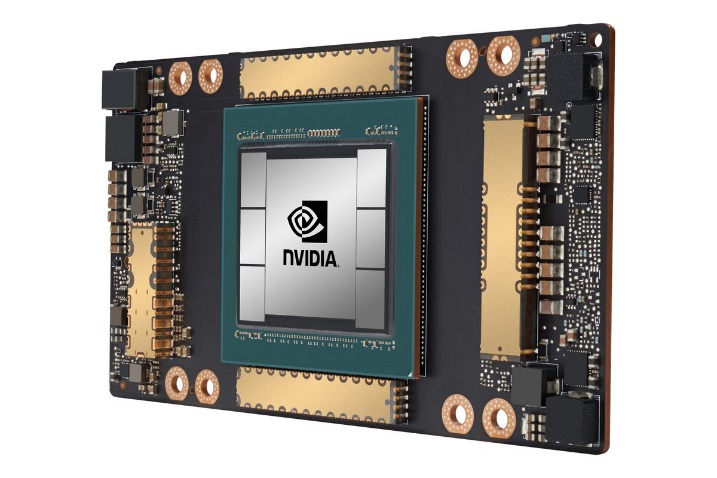 Prof. Gennady Pekhimenko
University of Toronto
Fall 2020
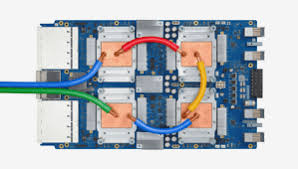 The content of this lecture is adapted from the lectures of 
Larry Zheng and Steve Engels